Медіатехнології творення публічних середовищ
1.	Поняття «вікон Овертона». 
2.	Теорія розбитих вікон М. Гладуелла. 
3.	Міський простір: основні поняття і технології творення цього типу простору
Багато людей хибно вважають «вікно Овертона» технологією зміни суспільного уявлення про якусь ідею, інструментом маніпулювання масами. Але «вікно» — це не спосіб впливу на погляди суспільства, а радше опис поглядів суспільства в певний момент. 
Фейк Овертона https://www.mediakrytyka.info/za-scho-krytykuyut-media/feyk-overtona-tekhnolohiya-zminy-suspilstva-yakoyi-ne-isnuye.html
Поняття «вікон Овертона».
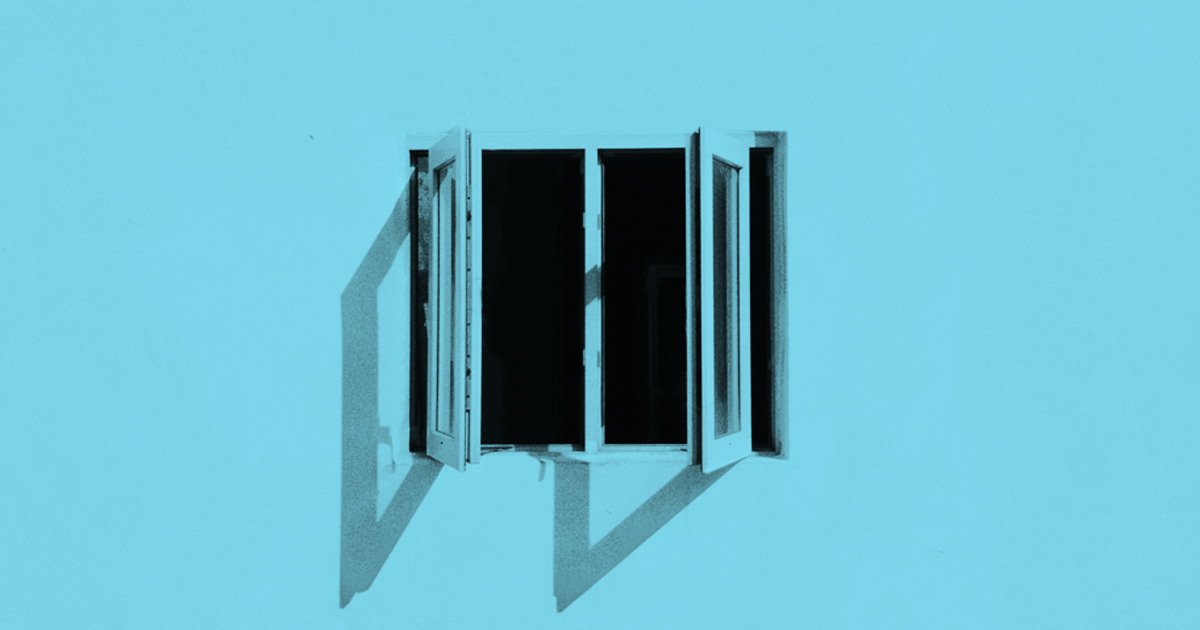 Суспільне. Теорія розбитих вікон
https://www.youtube.com/watch?v=X3ABSNoMppA
Теорія розбитих вікон М. Гладуелла
1.	Різноманітність використання
2.	Активні фасади
3.	Соціальний вимір та міська життєздатність
4.	Людський масштаб
5.	Освітлення
6.	Стимулювання місцевої економіки
7.	Місцева ідентичність
8.	Повні вулиці
9.	Зелені райони
10.	Соціальна участь
Соцмісто Запоріжжя https://www.radiosvoboda.org/a/31399335.html
https://www.youtube.com/watch?v=iIit3q80oso
Принципи якісного громадського простору